NHS England:  Virtual WardsNW Region:  COO Directorate / Improvement
NW-NHSE System Improvement Co-ordination Team




Virtual ward SRO:  Steve Barnard
Improvement Programme Lead: Marie Higgin-Aspinall
Date of document:  Nov 24
Author:  Marie Higgin-Aspinall
Virtual Wards: NationalVirtual ward capacity – number of patients who can be managed simultaneously on virtual wards.​Occupancy – snapshot number of patients in virtual wards as a percentage of capacity ​​Data source: fortnightly virtual ward SitRep​ (last SitRep in month)
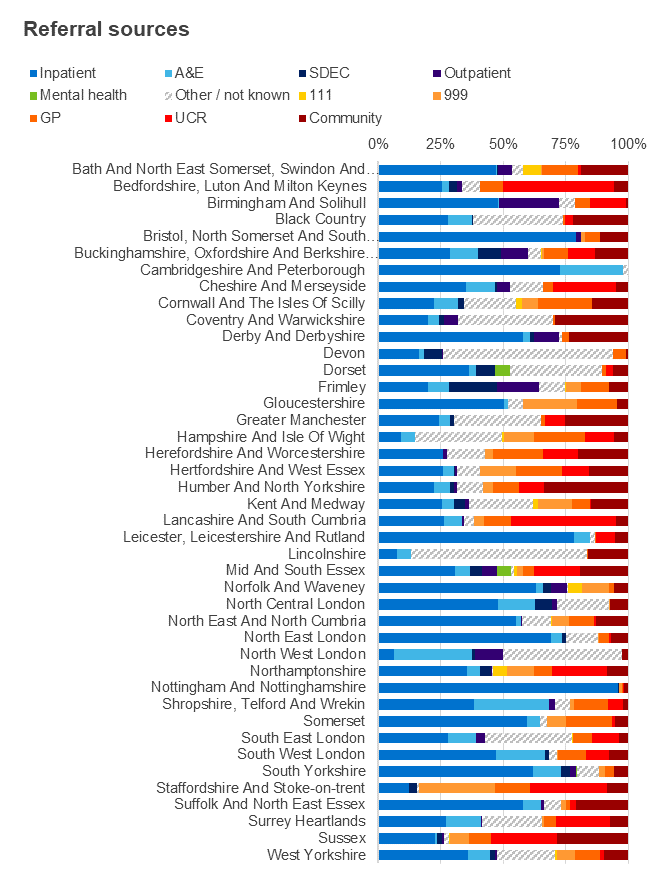 Key headlines:  
In September 2024, the number of Virtual Ward ‘beds’ is 12,497 this is a growth of 158% since May 2022 (4,845 'beds’).

Occupancy has increased to 70%, with more wards submitting data and less data quality issues than the previous monthly period. 

In this two-week reporting period:13,704 patients have received acute level care at home through virtual wards:
47% is acute care need associated with frailty
16% is acute respiratory infection (ARI VWs) 
37% of activity is for other cohorts (e.g., Heart Failure)

Nationally, over 600k patients have been admitted to virtual wards since April 2022.
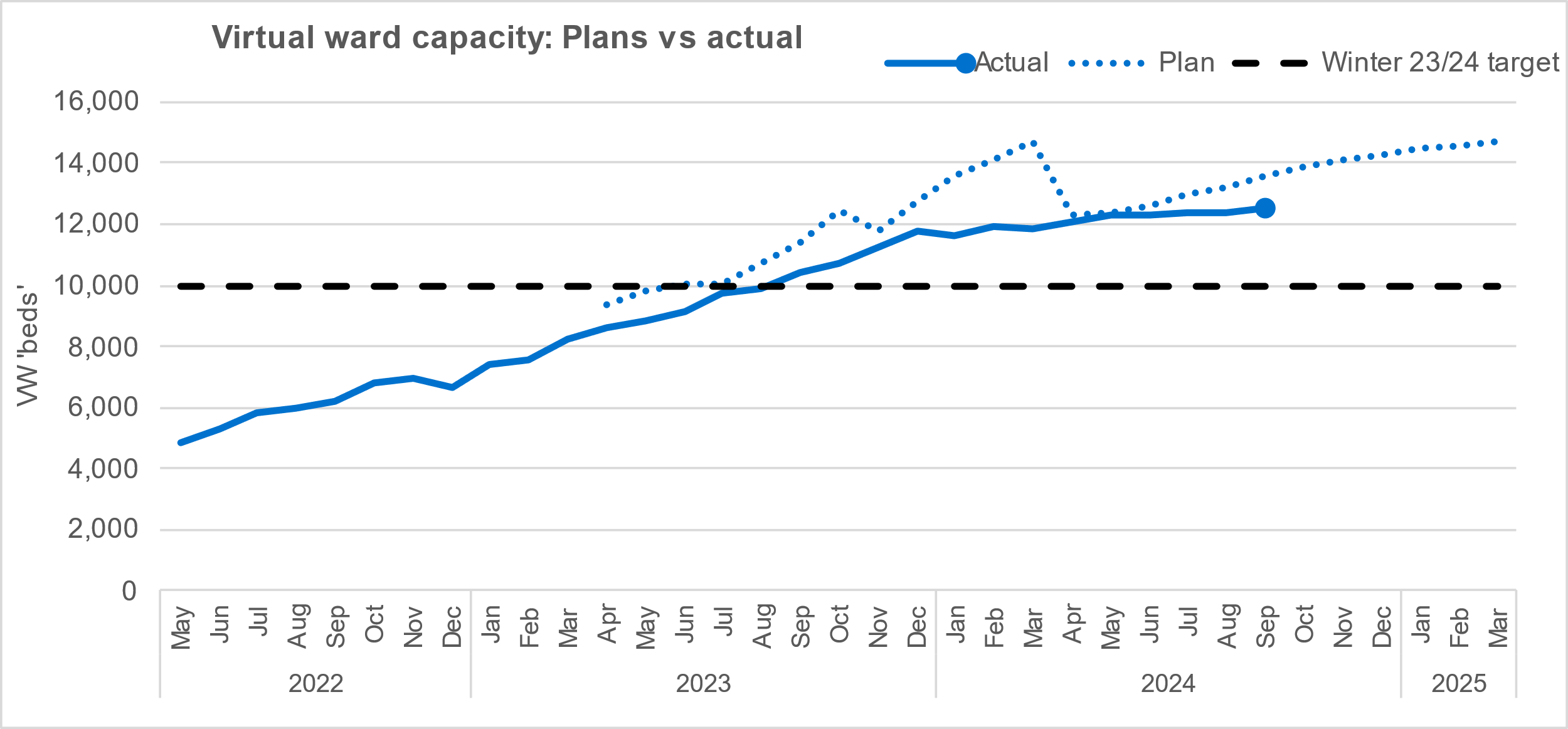 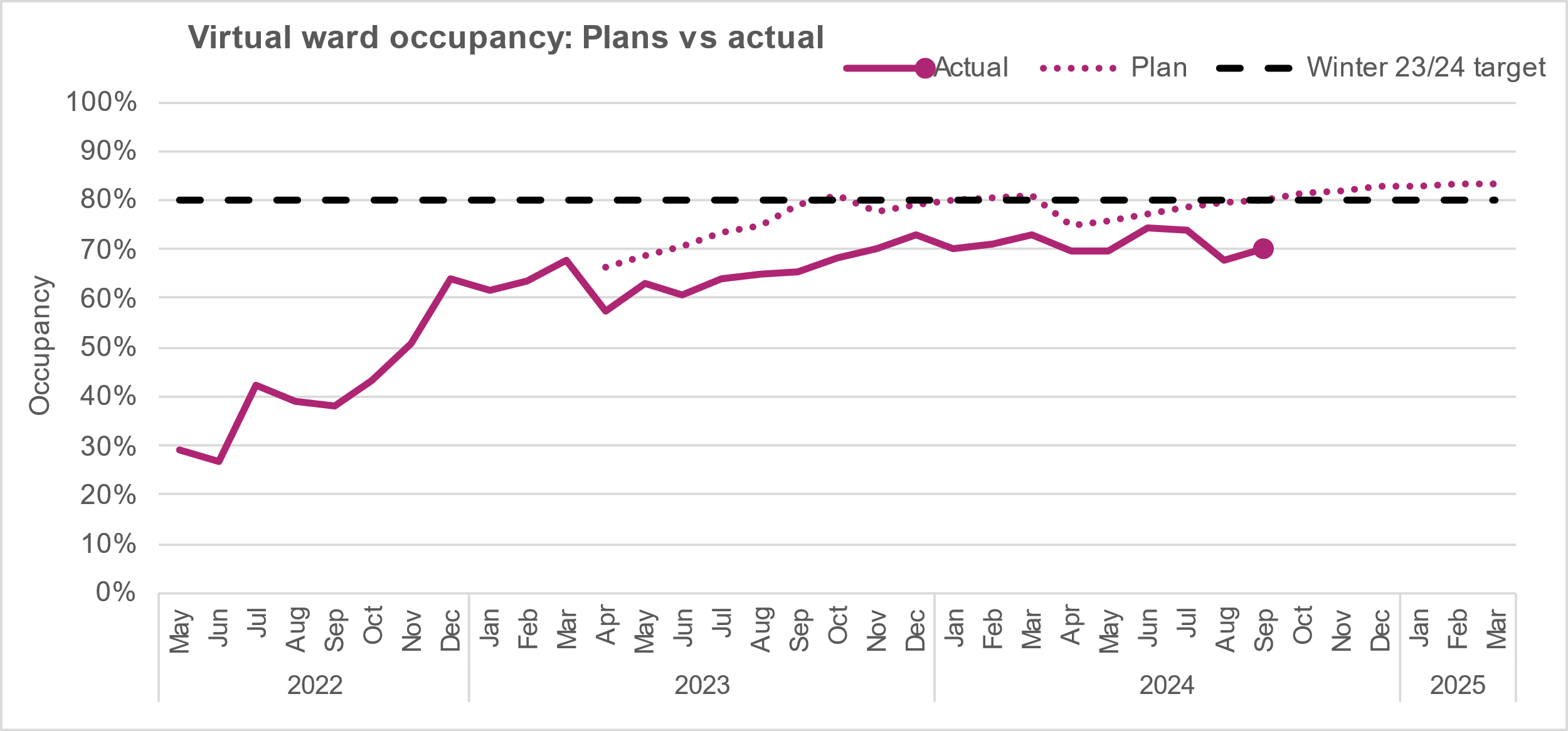 Latest Period: September 2024 
Next Update: 24 October 2024
Key headlines: 
Metrics – Track, monitor review in different ways
Understand the demand, skills of the teams to right size the capacity and optimise opportunities for throughput
Increase referral opportunities via different sources; via SPOA, UCR, ED, Inpatients… other areas…’pull and push’..!
How are services profiled on DoS / Service finder ? – Inclusion / exclusion criteria.. ‘no wrong door’ approach…
Collaborate on our virtual ward platform:
Virtual Wards Network - FutureNHS Collaboration Platform
VW operational framework self assessment tool - Virtual Wards Network - FutureNHS Collaboration Platform
End